ასო-ბგერა „კ“
კაქტუსი
კუ                                       კურდღელი
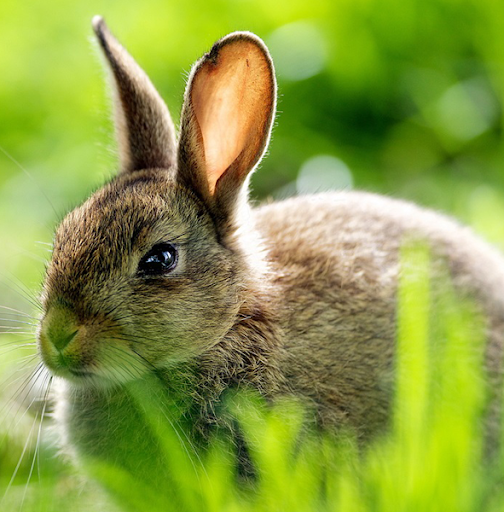 კარალიოკი                         კაბა
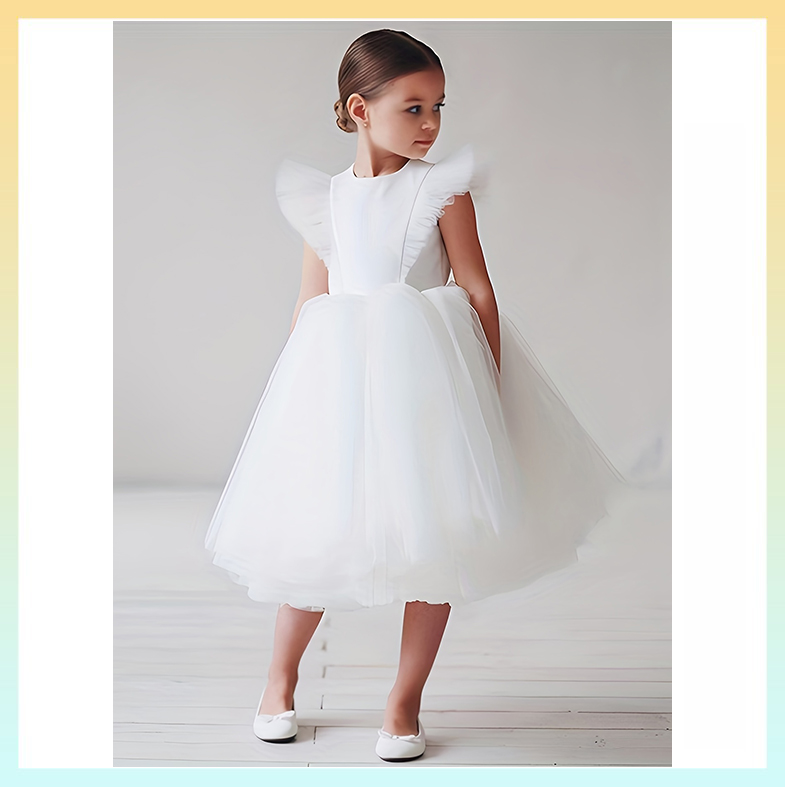 გავიხსენოთ შესწავლილი ასო-ბგერები:
ა ი თ ს ხ ო ე უ ძ მ შ კ

ხმოვანია: ა  ე  ი  ო  უ

თანხმოვანია: თ ს ხ ძ მ შ კ
წავიკითხოთ მარცვლები:
თათ   თეთ  თით  თოთ თუთ
სას      სეს     სის    სოს    სუს
ხახ      ხეხ     ხიხ   ხოხ    ხუხ
ძაძ      ძეძ     ძიძ    ძოძ   ძუძ
მამ       მემ     მიმ    მომ   მუმ
წავიკითხოთ მარცვლები:
შაშ  შეშ  შიშ  შოშ  შუშ
შაშა შეშე შიში შოშო შუშუ
ძაძა ძეძე ძიძი ძოძო ძუძუ
მამა მემე მიმი მომო მუმუ
თათა თეთე თითი თოთო თუთუ
წავიკითხოთ მარცვლები:
კაკ   კეკ  კიკ  კოკ  კუკ
კაკა კეკე კიკი კოკო კუკუ
შევადგინოთ მარცვლები:
კა    აკ      კაკ     კაკა     
კე    ეკ      კეკ     კეკე  
კი    იკ      კიკ    კიკი  
კო   ოკ     კოკ    კოკო 
კუ   უკ     კუკ    კუკუ
წაიკითხეთ:
სოკო
            სო  კო
          ს   ო   კ   ო
               კ
წავიკითხოთ:
კუ. კო-კა. კა-მა. თო-კი.    
სუ-კი. კომ-ში. კაშ-კა-ში.
მი-ხა-კი.
ხუთი სოკო. 
ათი კომში. 
სამი კოკა.
მაიკო იძახის. 
თოკი კეკესია. 
აი კეკეს კომში.
ტექსტში მოძებნეთ:
,,კ“ ასოზე დაწყებული სიტყვები;
სიტყვები, რომლებშიც ორი ,,კ“ ასოა;
სიტყვები, რომლებშიც შუაშია ,,კ“ ასო.
ამოიკითხეთ ტექსტიდან:
ორსიტყვიანი წინადადება;
სამსიტყვიანი წინადადება.
რამდენი ორსიტყვიანი წინადადებაა ტექსტში?
რამდენია სამსიტყვიანი წინადადება?
უპასუხეთ შეკითხვებს:
რამდენი სოკოა?
რამდენი კომშია?
რამდენია კოკა?
ვინ იძახის?
თოკი ვისია?
კომში ვისია?
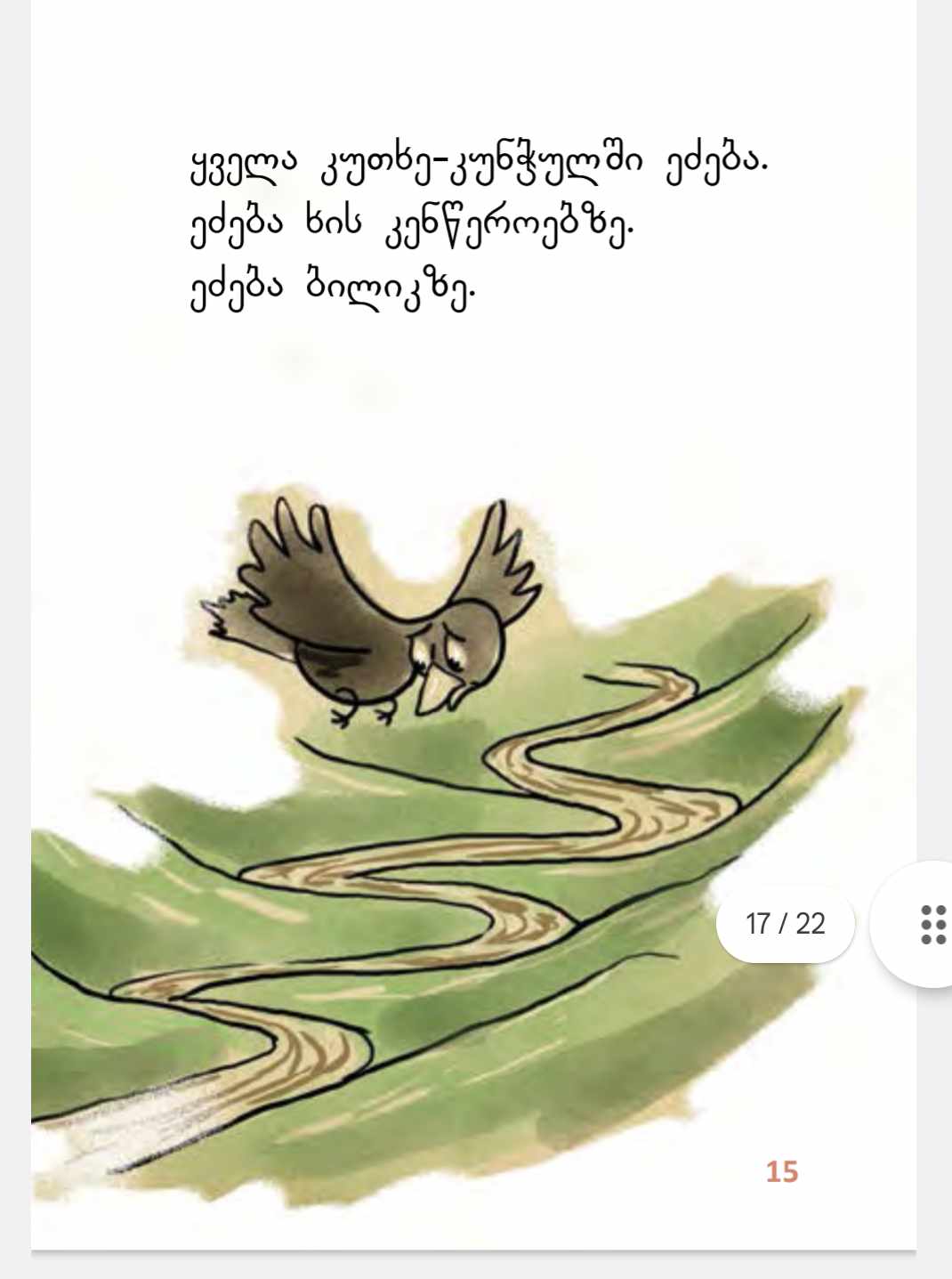